Implications of Uniform Guidance: From a Collaborative Research Administration and Procurement Organization Perspective
Michael Glasgow, Associate Vice President for Research Sponsored Program Services
Matt Larson, Director of Procurement Services
Agenda
Introductions
General Overview of Research Administration
Overview of Uniform Guidance
How UG Affects Procurement
Preparing/Best Practices
[Speaker Notes: Introduction by NAEP member

MG: Professional background
ML: Professional background

Meant to be an open discussion to start from novice to expert]
General Overview of Research Administration:
The Life Cycle of a Sponsored Project
Pre Award
Post Award
[Speaker Notes: MG slide]
Research Administration Overview: Cost Allocation
The Four Principles To Test The Allowability Of Costs:
C
A
R
T
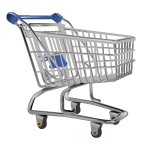 Costs that do not meet these principles should not be charged to a sponsored award
[Speaker Notes: MG slide]
General Overview of Research Administration and Procurement
A-21, A-110, A- 133:  “The Circulars”
Procurement or Subaward?
Equipment Threshold
Sole Source
Purchasing Cards
Export Controls
Small Business Subcontracting Plans
What other intersections?

Oh yeah…. The Uniform Guidance….
[Speaker Notes: MG slide]
Uniform Guidance (UG) is a 
combined, “simplified”
version of 8 circulars
A-21 Cost Principles for IHE (MSU) 
A-110 Financial Mgt Standards for IHE
A-133 Single Audit Requirements
A-89  Catalog of Federal Domestic Assistance (CFDA’s)  now FAIN
A-102 Grants with State & Local Gov.
A-50 Audit Follow-up & Resolution
A-122 Cost Principles for Non-Profits
A-87 Cost Principles for State, Local …
2 CFR Part 200:
Subpart D = A-110
Subpart E = A-21
[Speaker Notes: MG slide: 

A-50 Audit Follow-up
A-87 Cost Principles for State, Local and Indian Tribal Goc,
A-89 Catalog of Federal Domestic Assistance
A-102 State and Local Governments
A-122  Cost Principles with Non-Profits]
Uniform Guidance Implementation Plan
2015
2013
2014
2016
12/26/14
Implementation
(all but audit)
12/26/13
Release
6/26/14
Agency plans
due to OMB
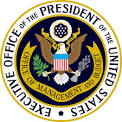 7/1/15
Audit provisions go into effect for UConn
Understand 
(Uniform Guidance)
Influence
Procurement delayed until 2017
Plan (Uniform Guidance)
Understand (Agency)
Plan (Agency)
Implement
Evaluate
Refine
[Speaker Notes: MG slide:

Notes covering historical timeline

Agencies must submit their draft implementation plans to OMB by 6/26/14

New guidance will apply to all awards and funding increments issued on or after 12/26/14
OMB may authorize a later date

Audit requirements will apply to the first fiscal year that begins after 12/26/14 (for UMN, this is 7/1/15)]
UCONN Implementation Planning Underway
Read, share, talk, listen, absorb, interpret, compare, query, probe, evaluate
Organize for success 
Find and tackle opportunities
Identify system changes
Identify policy and procedure changes
Identify business process changes
Identify training changes
Prioritize large scale opportunities
Determine action plan
Understand 
(Uniform Guidance)  and Agency Regulations
Influence
Plan (Uniform Guidance)
Policy Changes
[Speaker Notes: MG & ML slide:

Introduce partnership between Research Administration and Procurement Services]
Key UG Affects on Procurement
Methods of Procurement
Micro-purchase Threshold
Other Bidding Thresholds
Negotiating Vendor Profit
Sole Sources
Consulting Agreements
Conflict of Interest Policies
[Speaker Notes: ML slide:

Overview of the 5 key aspects how UG may impact your procurement organizations and things to be thinking about

Considerations to factor in throughout today’s discussion:
Consistency of your procurement experience of your customer 
Will this affect non-grant procurement transactions/activities? 
Financial systems capabilities
Timing: Policies and procedures usually conform to a University’s governance structure
Open dialogue]
Methods of Procurement
[Speaker Notes: ML/ MG slide:

Helpful slide to provide context from the federal oversight view 

This slide is not helpful from a UConn football perspective as we were trounced by Cincinnati on Saturday]
Micro-purchase Threshold
What We Know
The current micro-purchase threshold is $3,000. Anything above that requires an “adequate number” of quotes. Must be “reasonable.” 
This limit extends to Purchasing Cards as well as Purchase Orders

What is Still in Play
It is still possible that the threshold may change
 Recent requests target $5,000 or $10,000.
Other concepts under consideration include a tiered threshold structure based upon research expenditures. 

What We Don’t Know
The amount of increased burden on Procurement Services staff
[Speaker Notes: ML slide

MG to provide most recent update:

Matt-

I am sitting in an update on UG and procurement and an issue with the FARs has come up.  The speaker is saying that the $3k limit on micro purchasing is not likely to go up. 

We need to take a look at the FAR language as this sounds like a potential gotcha.  David Kennedy is raising the issue of the FAR.  It sounds like we will have a different threshold for FAR governed contracts vs grants.]
Other Bid Thresholds to Consider
What We Know
Small Purchases- From $3,000 to $150,000 purchases require an “adequate number” of quotes
Over $150,000 requires competitive proposals with clear criteria and written procedures (i.e. RFP)
Likely to impact P-Cards with limits greater than $3,000

What’s Still in Play
The final threshold amounts

What We Do Not Know
What is an adequate number of quotes? 
The rate the turn around time will be slowed due to increase in volume
[Speaker Notes: ML slide:

Still a moving target.  $3,000]
Sole Sources
What We Know
4 Justifications under UG
Product/Service only available from a single source
Public Emergency (no time to go through procurement process)
Poor planning is NOT an emergency
Federal Awarding Agency Authorization
The Federal awarding agency or pass-through entity expressly authorizes noncompetitive proposals in response to a written request from the non-Federal entity
Inadequate competition after multiple attempted solicitations
Does not recognize the importance to some experiments of maintaining the same source, to avoid discrepancies in results, i.e. control reasons.
What We Do Not Know
What are the appropriate documentation and institutional practices to support the use of a sole source?
[Speaker Notes: ML & MG slide

Think about how much sole sourcing or non-competitive procurements occur within your organization 



MG to cover impact on research contracting]
Example: Methods of Procurement Practices for the University of Connecticut
[Speaker Notes: ML slide:

Self explanatory]
“Negotiating for Profit”
What We Know
University must negotiate a “reasonable” profit for the vendor for each contract that includes a cost analysis and each contract where there is no price competition
A cost or price analysis must be done for every procurement action in excess of $150,000, including modifications.
What is in Play
N/A
What We Do Not Know
The effect this will have negotiating with vendors. 
What is a “reasonable” profit?
[Speaker Notes: ML and MG slide:

This should be a joint issue.

How are you ensuring competitiveness?  

Fairness? 

Conflicts of interest?]
Consulting Agreements for Sponsored Research
What We Know
Consulting agreements for sponsored research have been done by both Procurement staff and Sponsored Research Staff on separate initiatives. 
3 Models
Maryland- both Procurement and Sponsored Research work together
Boston College- Procurement handles all consulting agreements
California Berkeley- Sponsored Programs handles research consulting contracts

What We Don’t Know
If/When Sponsored Research staff should be involved. 
What is Still in Play
The best process for obtaining consultants for sponsored research projects, including sole source opportunities.
[Speaker Notes: MG and ML slide:


This is a big topic for both groups

Research has shown a variety of models:
Flips to procurement automatically 
Research administration manages as supported by a grant effort
Procurement Org manages sourcing activity then flips to Research Admin for contracting and contract administration 		

UConn still working through this one]
Conflict of Interest
What We Know
Universities must disclose any potential conflicts of interest to the Federal Awarding Agency
No Grace Period for Procurement (already in effect)
What COI entails 
“Organizational Conflict of Interest” means that because of other activities or relationships with other persons, a person is unable or potentially unable to render impartial assistance or advice to the Government, or the person's objectivity in performing the contract work is or might be otherwise impaired, or a person has an unfair competitive advantage.”
Policy must include disciplinary actions for COI violations
Any potential nonscientific conflict of interest must be disclosed to the awarding agency. (FAQ 9/9/15 200.112-2)
[Speaker Notes: MG slide:

Discuss complexity]
Conflict of Interest (continued)
What is in Play
UConn needs to review for duplicity with Research COI policy and governance model

What We Do Not Know
What is an acceptable COI policy? 
What type of documentation is acceptable for determining that no conflict exists?
What You Should be Doing: Internal Assessment
Determine Where Your University is regarding the UG policies
Developing working groups for each department to ensure compliance
i.e. Procurement working group, Research Administration working group
[Speaker Notes: ML and MG slide:

Share thoughts

Audience thoughts?]
What else you should be doing?
Collaborate and Partner with your Research Administration
Procurement and Sponsored Programs work together extensively to ensure researchers receive the goods/services they need in a timely manner to continue their research without interruptions. 
Collaboration on key initiatives
Communication Up 
Commitment to finding the best way that solves any challenges and maintains compliance
Develop relationships with peer institutions
Peer Benchmarking for best practices
Share key insights on various UG challenges
[Speaker Notes: Ml and Mg slide:

Again open dialogue with audience]
Questions or comments?Feedback?
[Speaker Notes: Offer website link:

http://procurement.uconn.edu/ 

Contact information

BJ Pivonka, JD/MBA
Procurement Analyst
Procurement Services

University of Connecticut
3 N. Hillside Rd. Unit 06076
(P)860-486-2626]